Vermaatschappelijking van zorg
Dany Dewulf – 08.06.2018
Vermaatschappelijking van zorg - definitie
‘Verschuiving binnen de zorg
waarbij ernaar gestreefd wordt om mensen met beperkingen, 
chronisch zieken, kwetsbare ouderen,
jongeren met gedrags- en emotionele problemen,
mensen die in armoede leven, … 
met al hun mogelijkheden en kwetsbaarheden 
een eigen zinvolle plek in de samenleving te laten innemen,
hen daarbij waar nodig te ondersteunen
en de zorg zoveel als mogelijk geïntegreerd in de samenleving
te laten verlopen.
Begrippen die hierbij een rol spelen zijn onder meer 
desinstitutionalisering, communitycare, empowerment,
kracht- en contextgericht werken, vraagsturing en respijtzorg.’

							SARWGG, 2012
20-6-2018
2  -
[Speaker Notes: Mensen in maatschappelijk kwetsbare positie met al hun talenten en mogelijkheden een zinvolle plek geven in de samenleving en de ondersteuning en zorg in functie hiervan reorganiseren en in de samenleving brengen.]
Mensen in kwetsbare posities
Uitsluiting
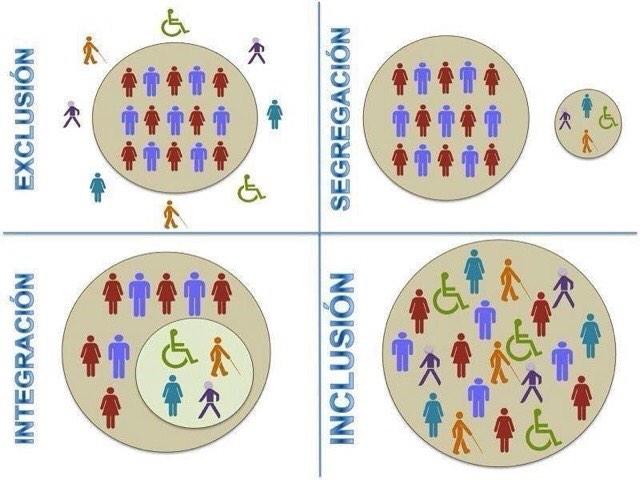 Segregatie
Integratie
Inclusie
Exclusie
Segregatie
Integratie
20-6-2018
3  -
[Speaker Notes: Inclusie
Iedereen deelnemer op al zijn levensdomeinen
Segregatie > sociale ongelijkheid neemt toe
Uitsluiting : helaas
Integratie : bv. autiklas in gewone school]
Twee dingen nodig :
1. Mensen in hun kracht laten komen
Voldoende kwalitatieve sociaal-affectieve relaties
Elkaar ondersteunen en zorg voor elkaar dragen
   (op alle levensdomeinen/ beleidsdomeinen)
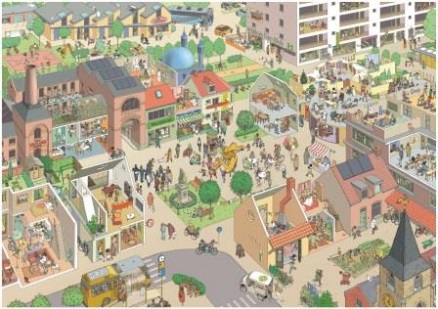 20-6-2018
4  -
1. Mensen in hun kracht laten komen
Succesfactoren
Krachtgericht werken (met de hulpvrager)
Contextgericht werken (met de directe omgeving)
Vraagsturing (regie over eigen leven)
Sociale netwerken
Opbouwen (cf. methodieken)
Versterken (bv. in mantelzorgcafés)
Verlichten (bv. d.m.v. respijtzorg)
Verbinden met professionele hulpverlening
20-6-2018
5  -
1. Mensen in hun kracht laten komen
Knelpunten (anno 2018)
Structurele zorgtekorten
 Perceptie : besparingsoperatie
 Vermarkting
 Sociale ongelijkheid neemt toe (neoliberalisme)
Onvoldoende ondersteuning zorgprofessional
 Bezwijkt
Te weinig ondersteuning sociale netwerken
 Mattheuseffect
 Netwerken bezwijken
Individueel schuldmodel (neoliberalisme)
Regie over eigen leven ? Betutteling/ bescherming ?
20-6-2018
6  -
Twee dingen nodig :
2. De ontvankelijkheid van de samenleving verhogen
20-6-2018
7  -
2. Ontvankelijkheid samenleving verhogen
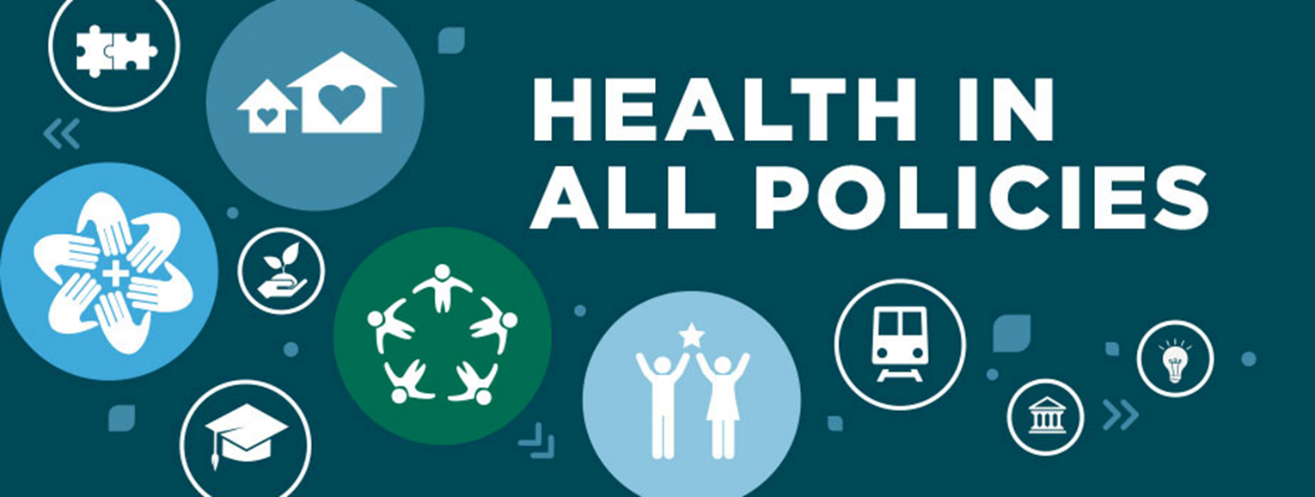 Succesfactoren
Solidariteit 
Inclusie
Sociale grondrechten realiseren
20-6-2018
8  -
Is de samenleving hier klaar voor ?
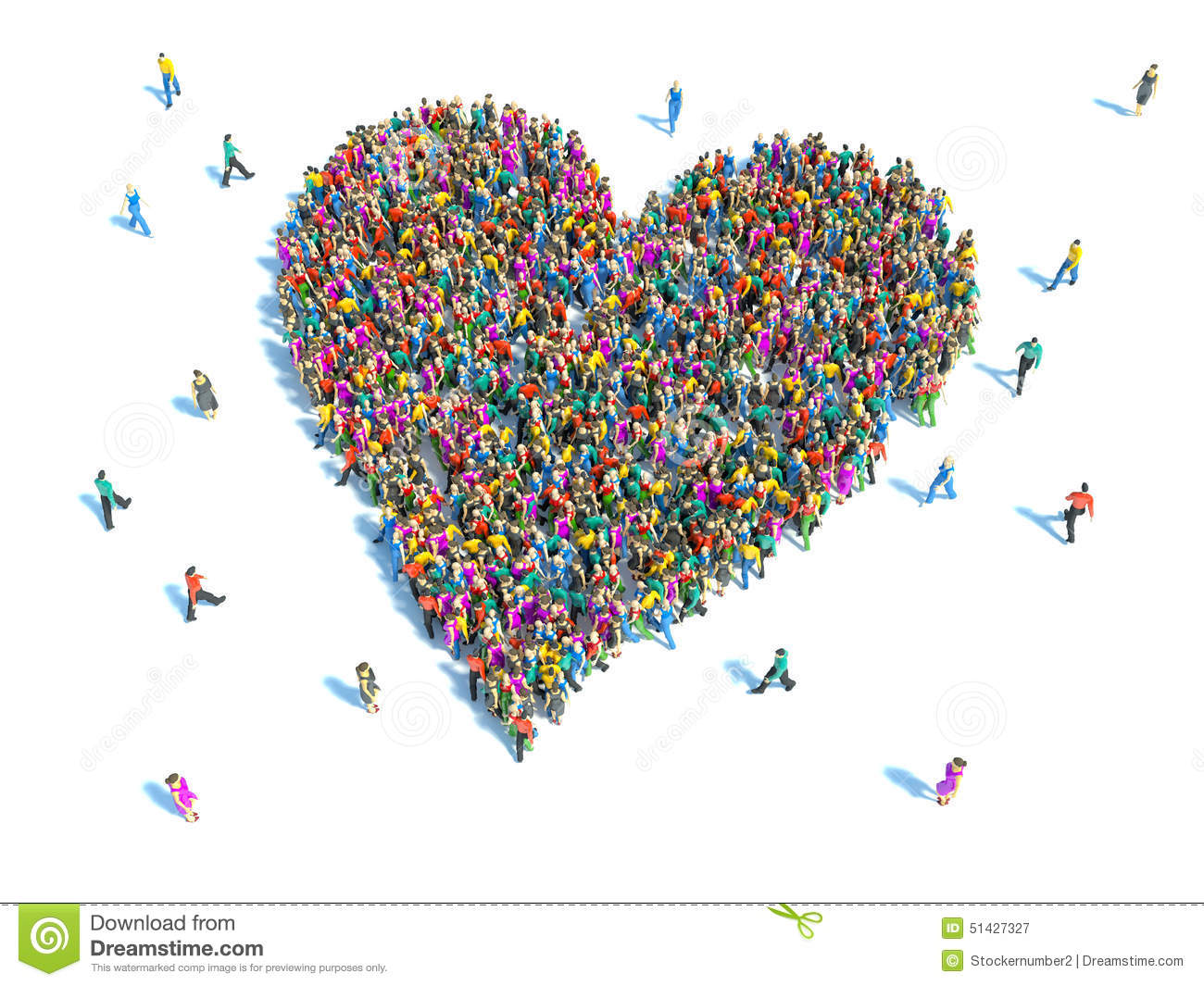 20-6-2018
9  -
[Speaker Notes: Onderzoek]
2. Ontvankelijkheid samenleving verhogen
Knelpunten (anno 2018)
Solidariteit ?
 Ontmoetingen
 Sociale stijging ?
 Sociale daling ?
Inclusie ?
 Segregatie
 Inclusief burgerschap vs. normatief burgerschap
Realisatie sociale grondrechten
Politiek is het maken van keuzes …
20-6-2018
10  -
Gedeelde verantwoordelijkheid
Samenleving
Burgerinitiatieven
Commons
Overheid
Lokaal
Vlaams
Federaal
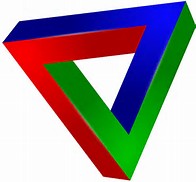 Markt
Profit
Social profit    (sociaal ondernemerschap)
Non profit
29 november 2016
20-6-2018
11  -
[Speaker Notes: VMZ als tegenreactie op bepampering/ overprofessionalisering]
Gedeelde verantwoordelijkheid
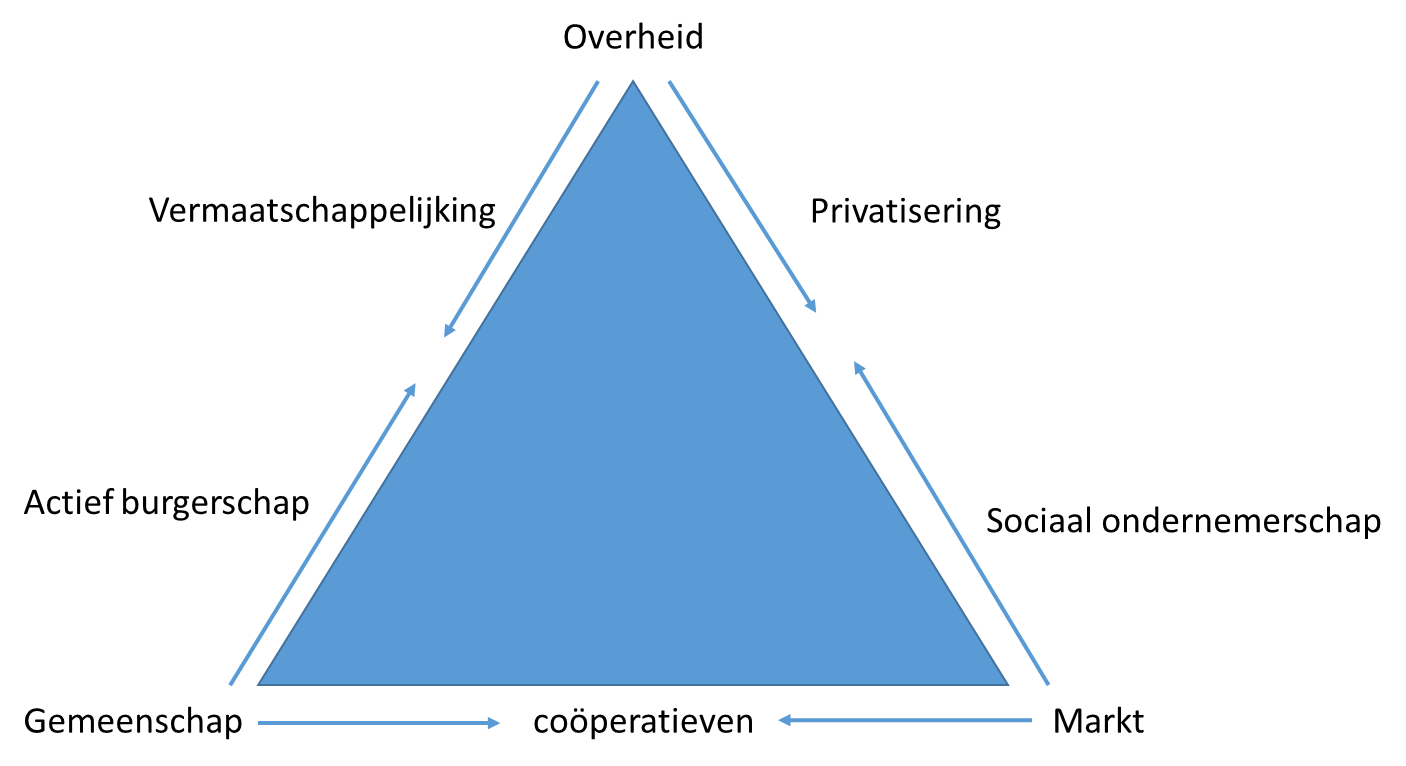 Bron : Verschueren Bram
20-6-2018
12  -
Gedeelde verantwoordelijkheid
Solidariteit als hefboom
Ontmoetingsplekken met verplicht karakter creëren
Sociale stijging realiseren
 Verhalen verknopen
 Communicatie
 Basishulpverlening
Omgaan met sociale daling
 Meldpunt
 Basishulpverlening
 Informele wijkteams

Vb. Klein Verhaal (Oostende)
20-6-2018
13  -
Gedeelde verantwoordelijkheid
Solidariteit herdenken (DIEGEM)
Sociaal ondernemerschap stimuleren
Burgerparticipatie (NOOZO)
Commons ondersteunen en faciliteren
Werken aan sociale netwerken => sociale cohesie
Integraal beleid voeren (health in all policies)
Voorzien in voldoende professionele zorg en sociaal werk
Buurtgerichte zorg realiseren => inbedding op lokaal niveau
20-6-2018
14  -